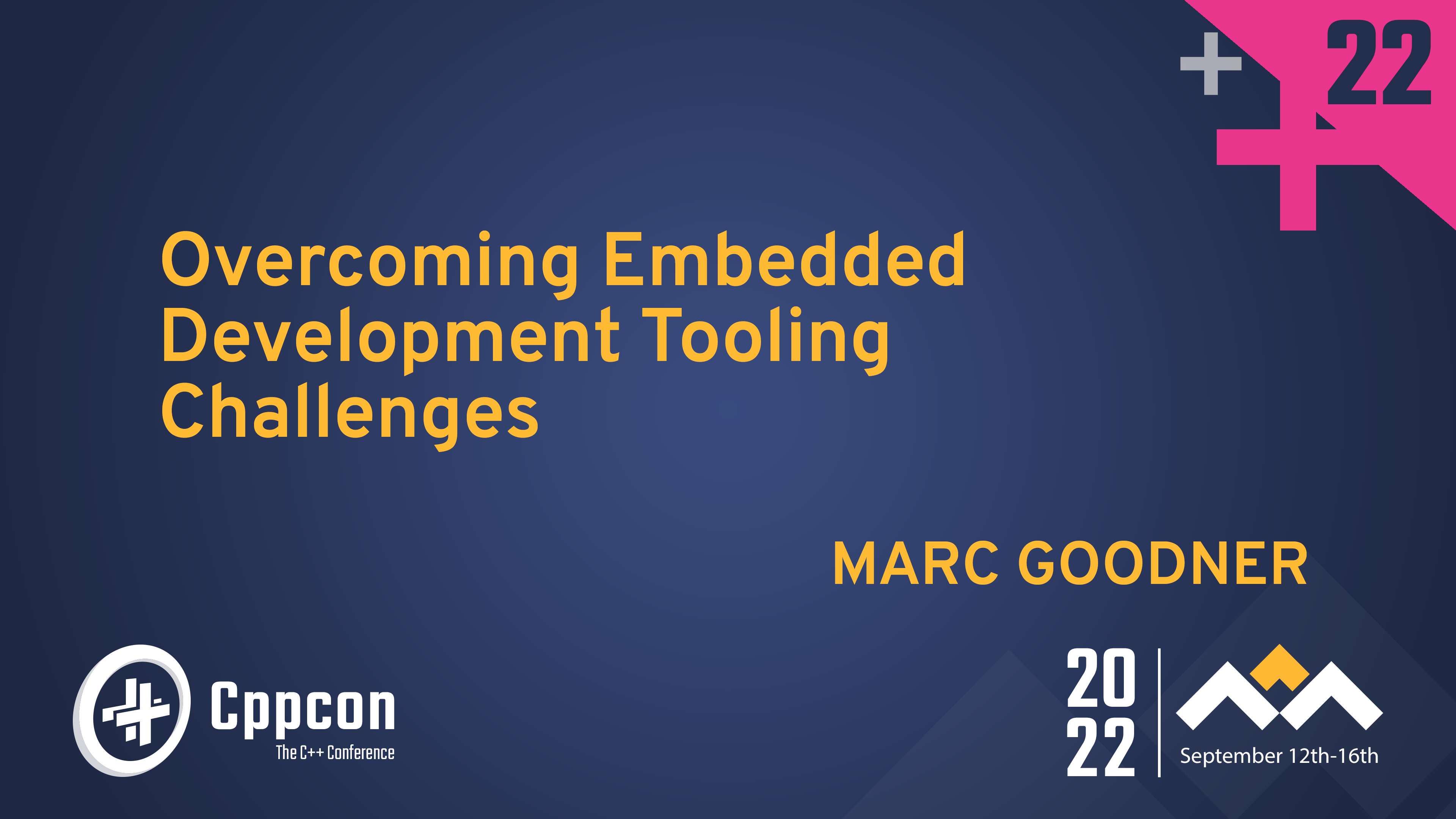 Welcome to CppCon 2022!
Join #visual_studio channel on CppCon Discord https://aka.ms/cppcon/discord
Meet the Microsoft C++ team
Ask any questions
Discuss the latest announcements
Take our surveyhttps://aka.ms/cppcon
Agenda
Embedded tooling today
Using your IDE for embedded
CLion
Visual Studio
Visual Studio Code
Continuous Integration
What this talk is not
No cloud
The C++ language
Other languages
RTOSes
Embedded Linux
Testing
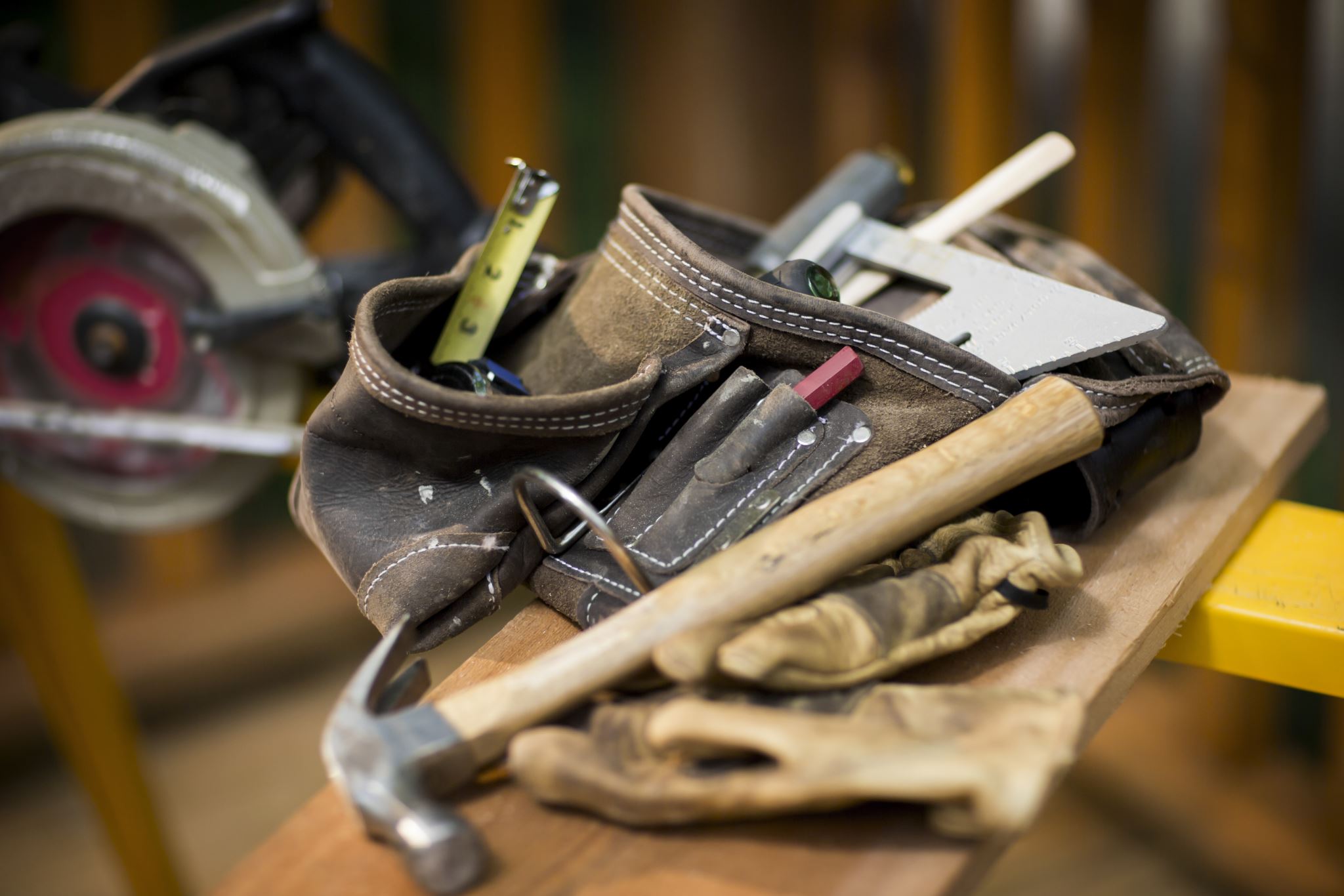 Embedded tooling today
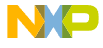 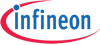 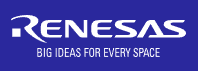 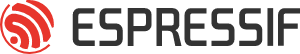 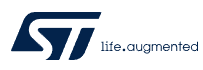 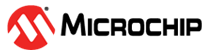 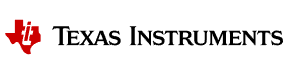 Silicon vendor tools
Vendor project tips
Most vendor IDEs are Eclipse CDT based
Project > Properties
Unselect “Generate Makefiles automatically”
Project configurators may support other targets
ST supports Arm GCC with makefile
Look to SDK samples outside of IDE
NXP provides CMake, Keil, and IAR
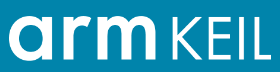 Embedded Tools vendors
Optimized compilers
Hardware aware debugging
Peripheral views
RTOS views
Serial / SWO monitors
Tracing
Safety certifications
CMSIS support
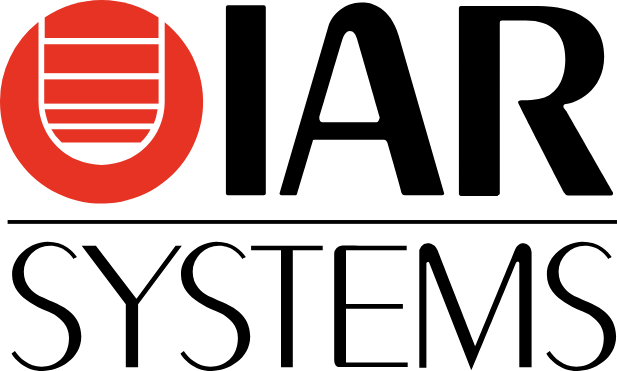 Open CMSIShttps://www.open-cmsis-pack.org/
Open evolution of the CMSIS specifications
Focus on reusable components
CMSIS packs
Sources
Libs
Templates and examples
Device information and startup code
Tooling
Project generation
CMSIS pack management
Build
Using your IDE for embedded
CLion, Visual Studio, and 
Visual Studio Code
(plus CMake and vcpkg)
CMake
Study embedded specific examples 
Use toolchain files
Collect common compiler options together
Find you compiler on path
Don’t rely on hardcoded paths or env vars
Use CMakePresets to capture options
Easy to use with cli, understood by IDEs
vcpkg artifacts
Artifact: set of packages for a dev env
Compilers
Linkers
Build systems
Platform SDKs
Project manifest captures dependencies

. ~/.vcpkg/vcpkg-init
vcpkg activate
Demo CMake project
Using a GitHub template and NXP LPC55S69 SDK FreeRTOS sample
CMake Demo steps
. ~/.vcpkg/vcpkg-init.ps1 
git clone https://github.com/robotdad/freertos_generic.git
vcpkg activate
cmake --preset m33-debug
cmake --build --preset m33-debug
Install vcpkg
Linux/macOS:
. <(curl https://aka.ms/vcpkg-init.sh -L)

Windows PowerShell:
iex (iwr -useb https://aka.ms/vcpkg-init.ps1)
CLion: CMake
Example CMake project
Set compiler on path
Settings | Build, Execution, Deployment | Toolchains
arm-none-eabi-gcc
IAR
STM32 project importer
Requires STM32CubeMX and Arm GCC toolchain
Make and other build systems also available
Visual Studio: CMake
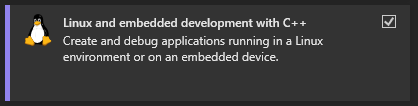 Available in Visual Studio 2022
Add Linux and embedded workload
Example CMake projects
Use vcpkg activation for toolchains
Automatic vcpkg activation in 17.4 Preview
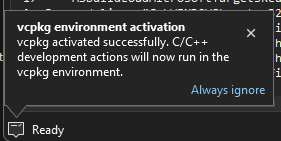 Visual Studio Code: CMake or IAR
Embedded Tools and CMake
Example CMake projects
Use vcpkg activation for toolchains
STM32 project importer
94% build pass rate on over 3,000 projects
Requires STM32CubeIDE today
Works with STM32CubeMX projects
IAR official support
Project and build
CSPY
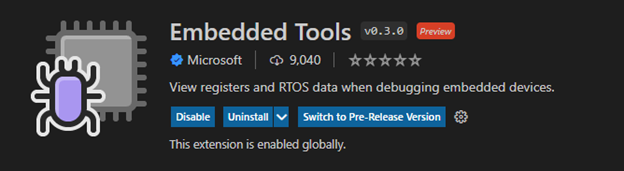 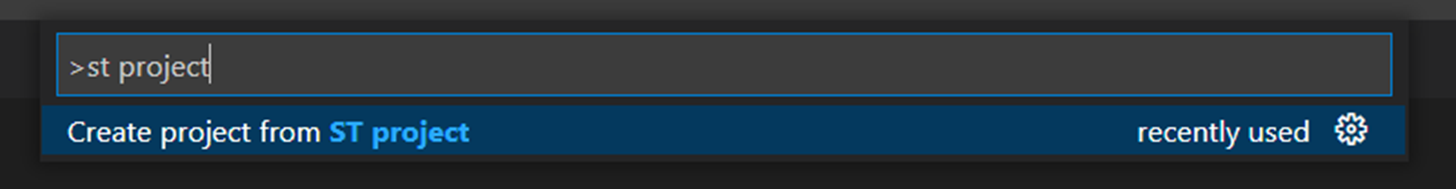 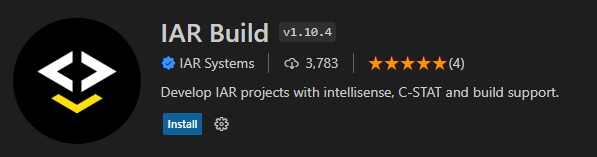 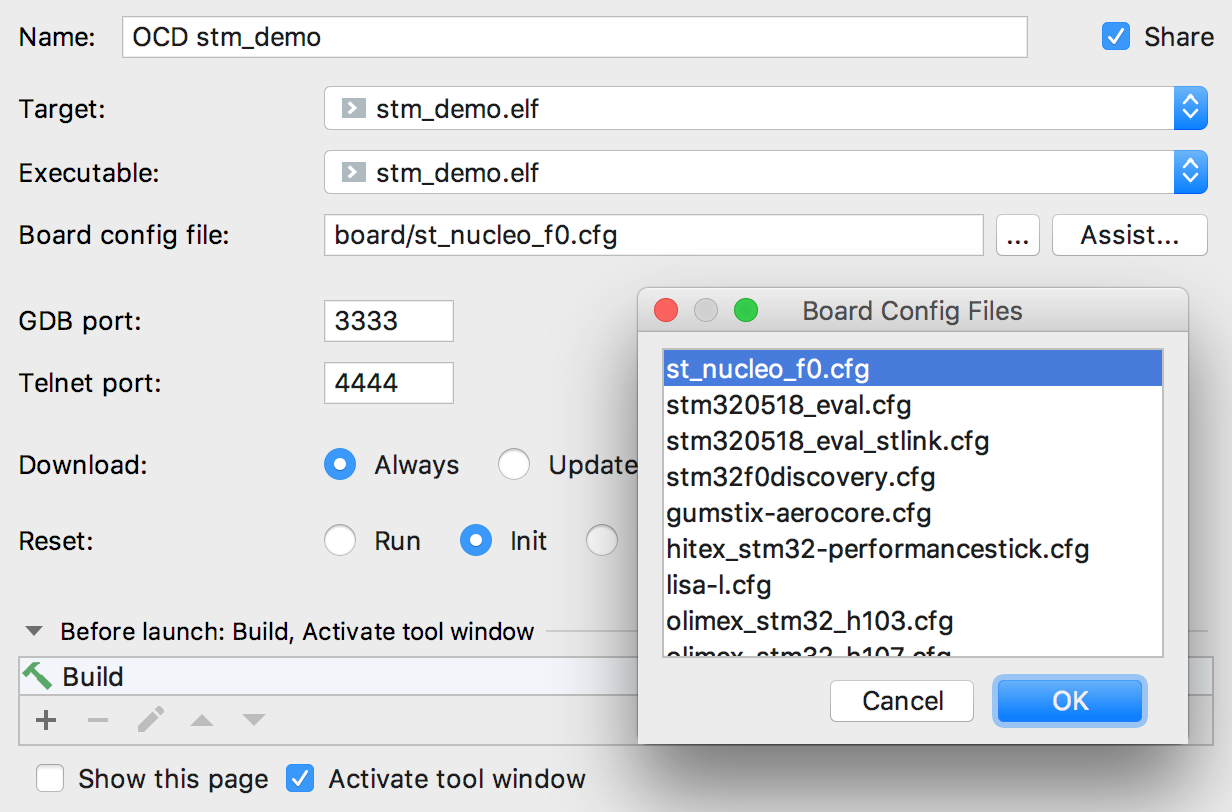 CLion: On Chip Debugging
Native openocd support
Embedded GDB Configurations
Run | New Embedded Configuration
openocd
JLink
qemu
Visual Studio: On Chip Debugging
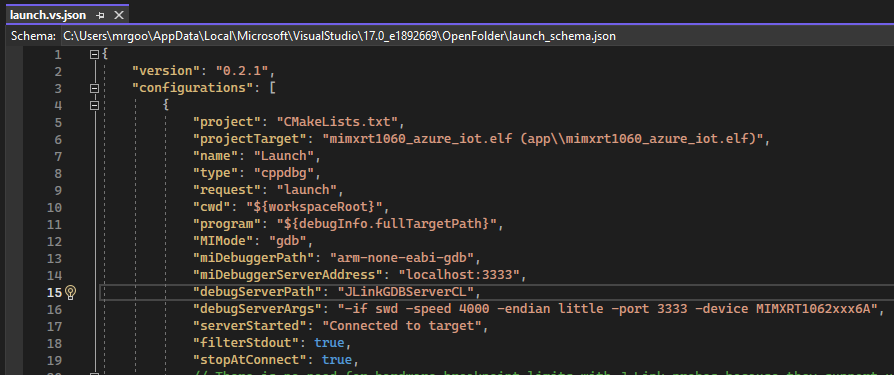 Example launch.json for cppdbg 
Openocd
JLink
ST-Link
Hardware breakpoint limits
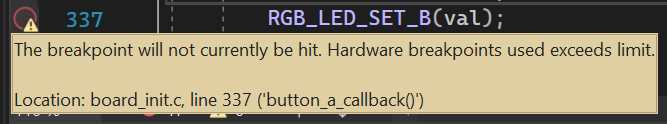 Visual Studio Code: On Chip Debugging
Example launch.json for cppdbg 
Openocd
JLink
ST-Link
Hardware breakpoint limits
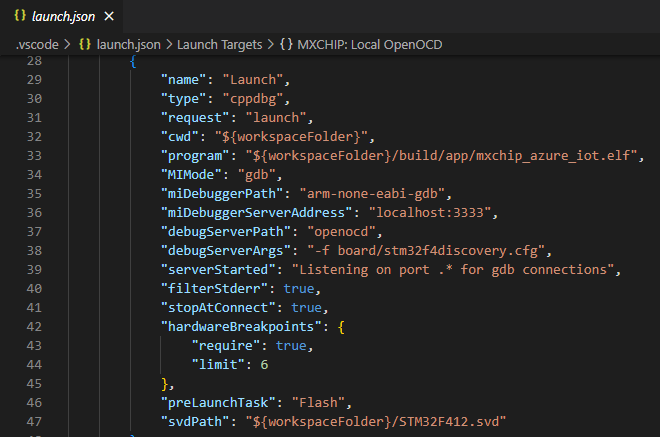 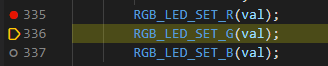 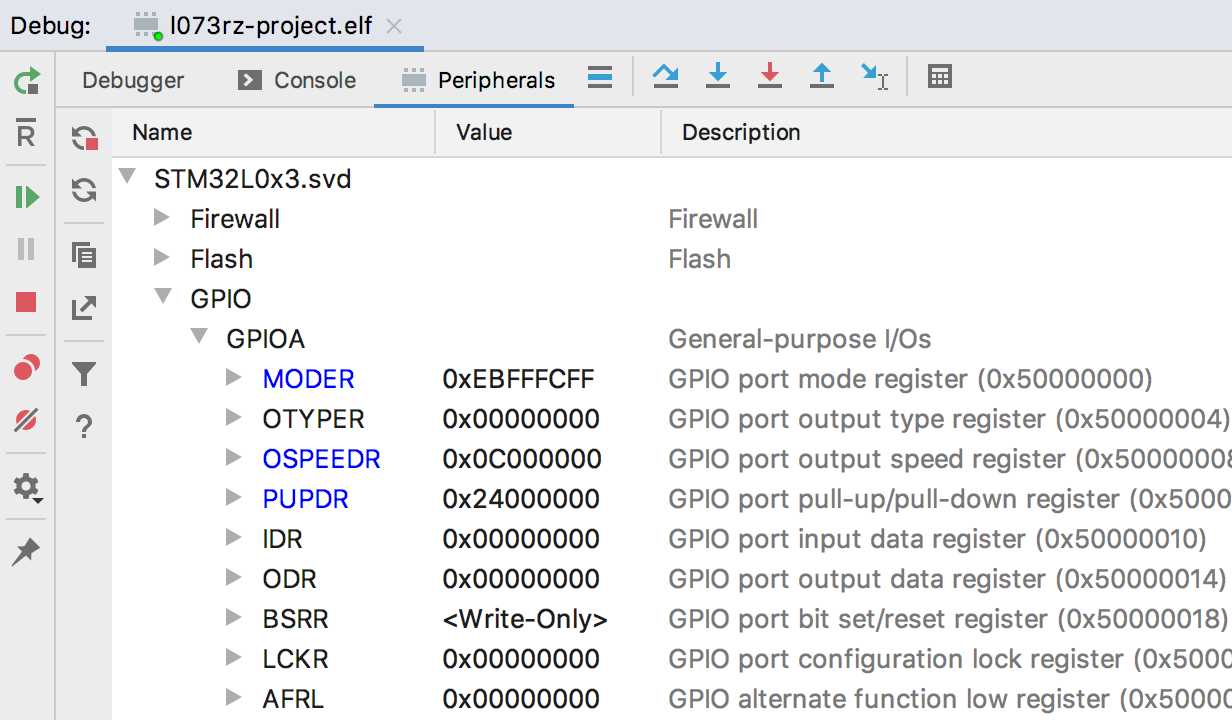 CLion: Peripheral view
Point to your .svd file
Visual Studio: Peripheral view
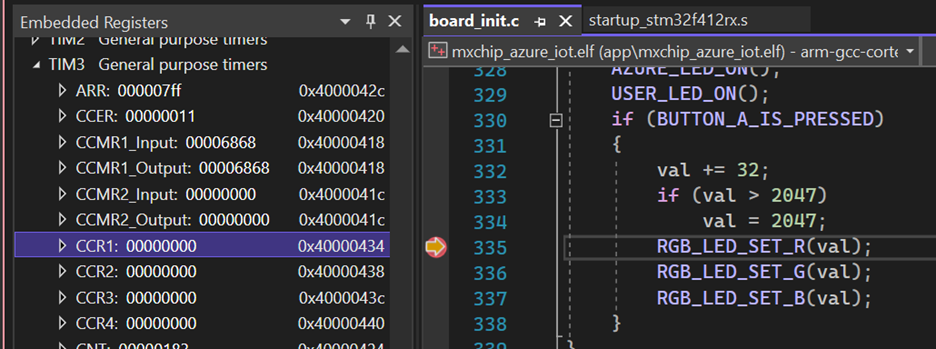 Point to .svd file in launch.vs.json
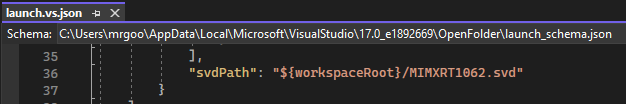 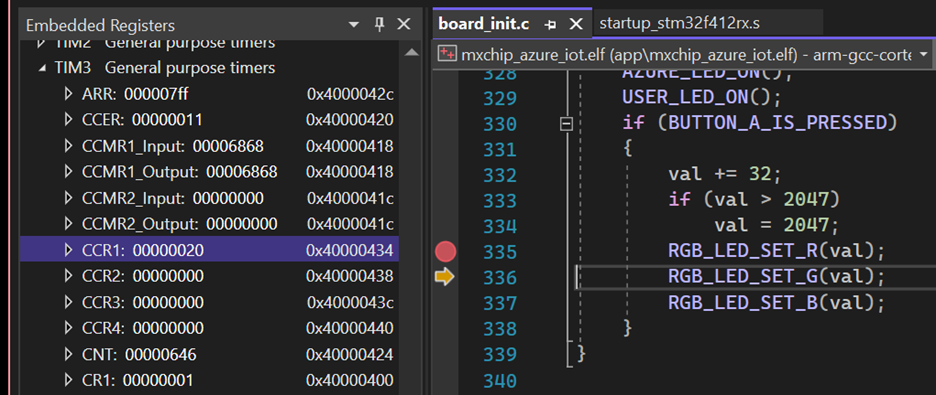 Visual Studio Code: Peripheral view
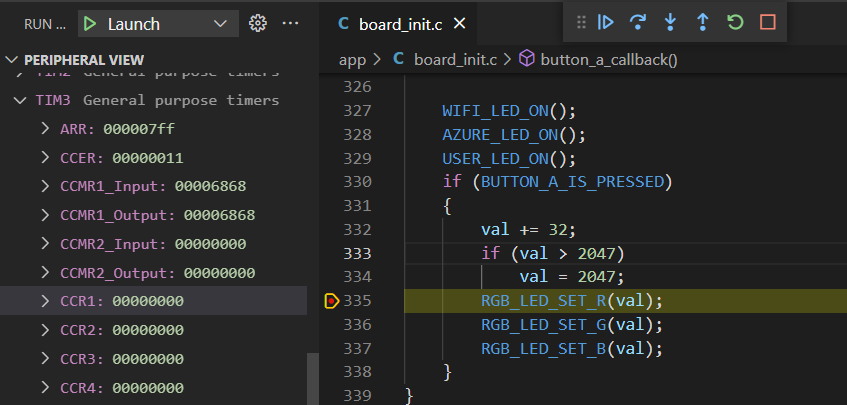 Point to .svd file in launch.json
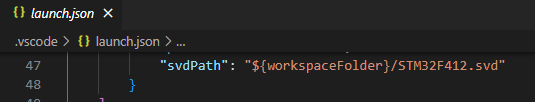 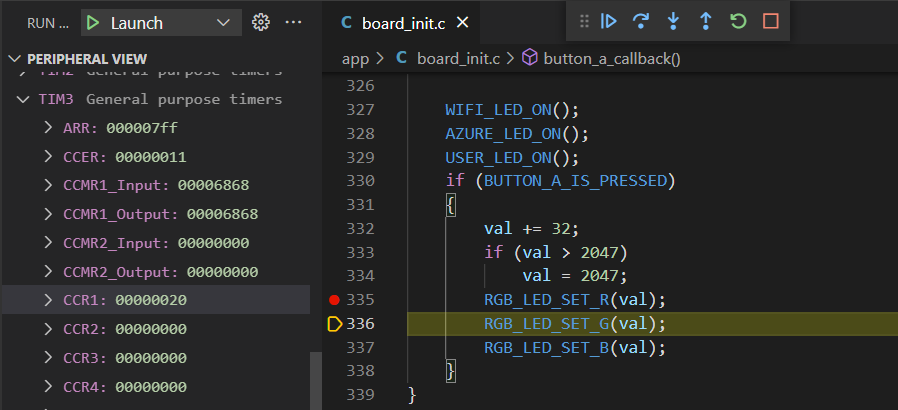 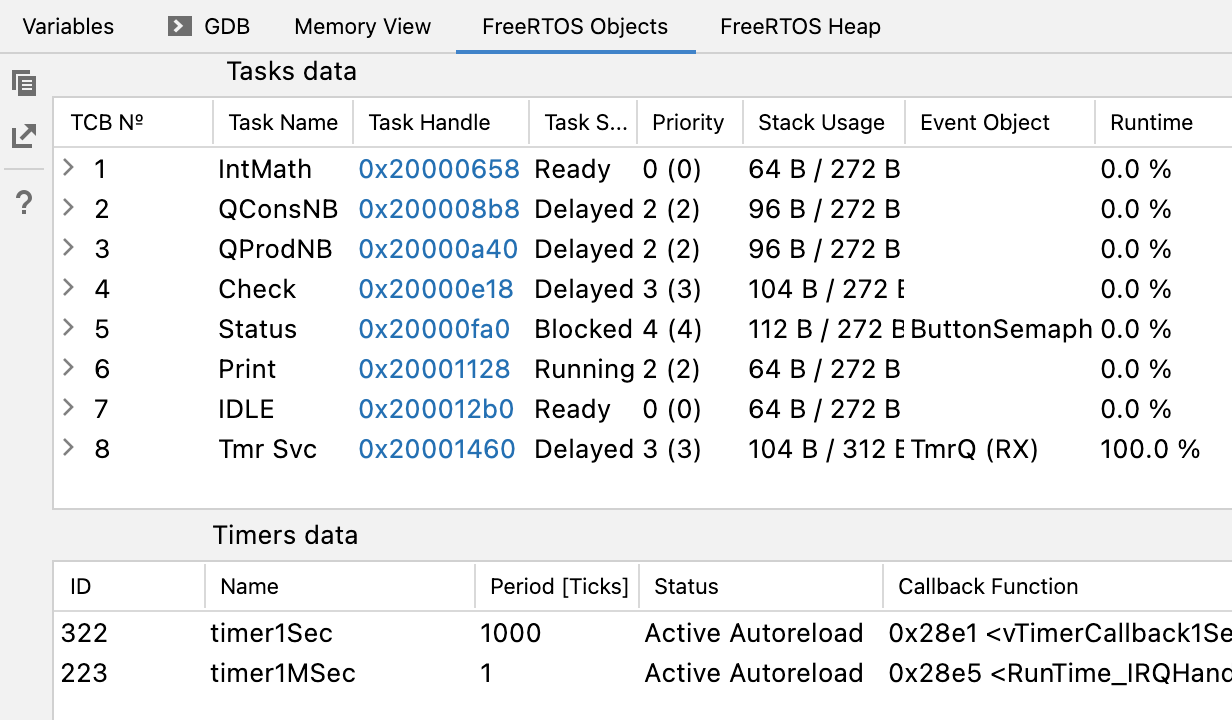 CLion: RTOS objects
FreeRTOS
Zephyr
Visual Studio: RTOS objects
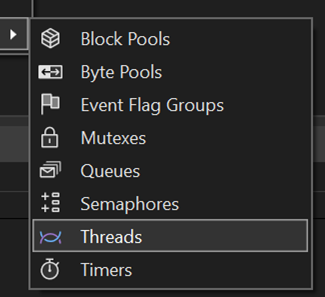 FreeRTOS
Zephyr
Azure RTOS (threadx)
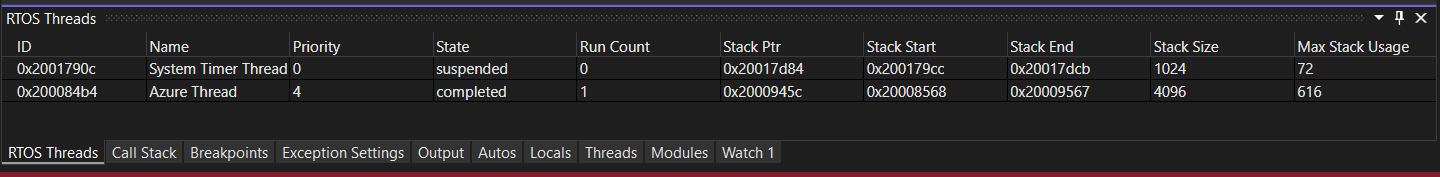 Visual Studio Code: RTOS objects
FreeRTOS
Zephyr
Azure RTOS (threadx)
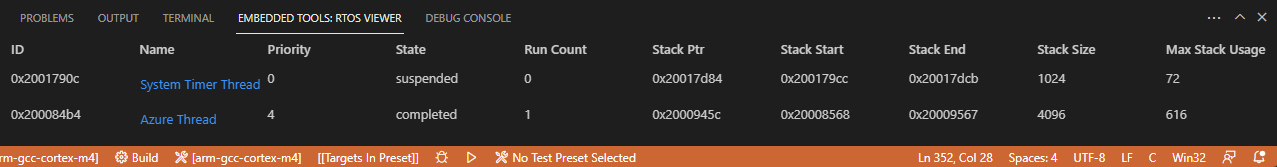 Visual Studio: Serial monitor
Monitor and send data
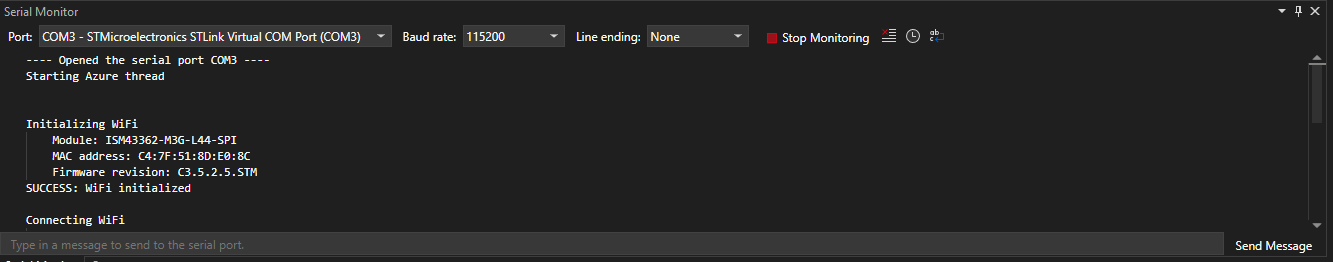 Visual Studio Code: Serial monitor
Monitor and send data
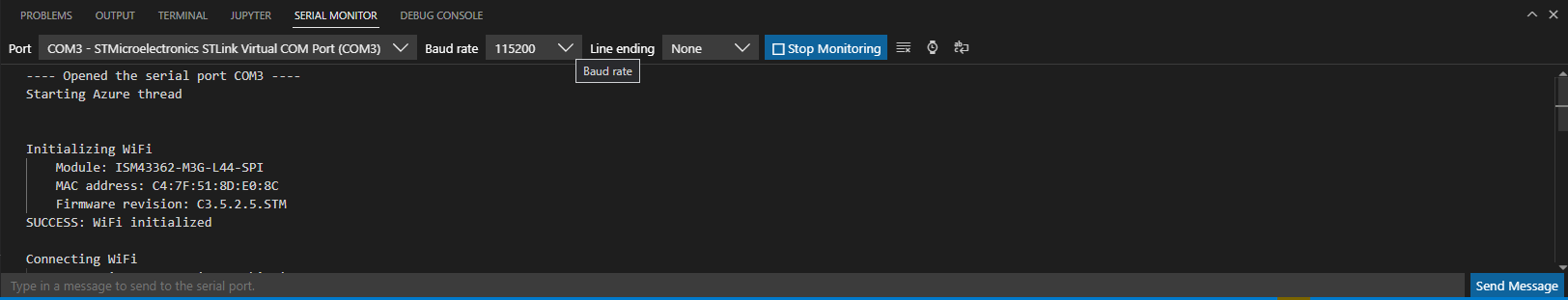 Demo NXP SDK sample
Modified freertos_generic for vcpkg and CMake Presets
CMake with Arm GCC in Visual Studio
IAR project in Visual Studio Code
CLion in review
CMake preferred
Example CMake projects, GCC or IAR
STM32 project imports
Embedded features
GDB to on chip debuggers
Peripheral view for ARM devices
RTOS object views for FreeRTOS and Zephyr
Static analysis
Partial MISRA C / C++
Visual Studio and Visual Studio Codein Review
CMake preferred
Example CMake projects
STM32 project imports
vcpkg artifacts for toolchain acquisition
Embedded features
GDB to on chip debuggers
Peripheral view for Arm devices
RTOS object views for FreeRTOS, Azure RTOS, and Zephyr
Serial monitor
VS Code extensions for:
IAR projects, build, and CSPY
Other modern embedded IDEs
Arm Keil Studio
Cloud IDE
Open CMSIS based
Device debugging over Web USB
PlatformIO
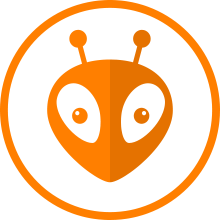 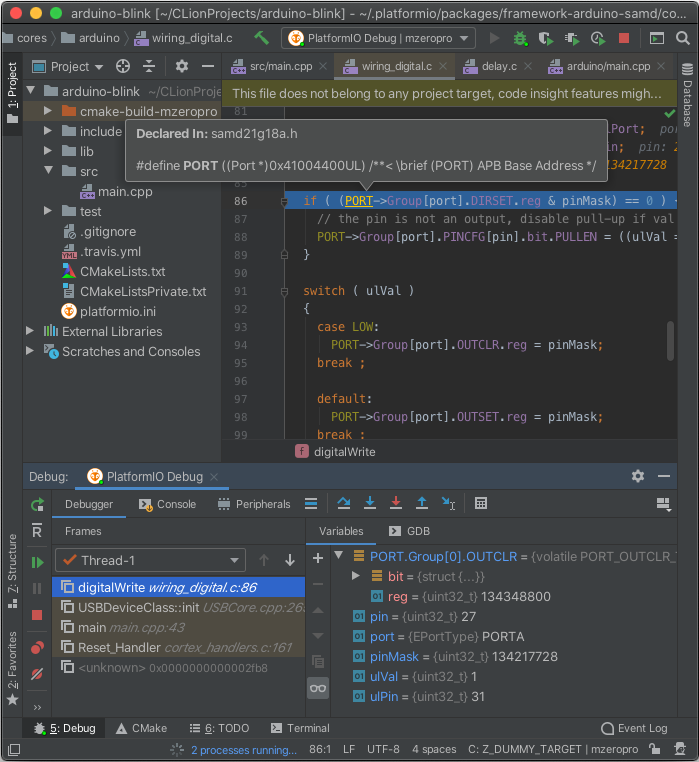 Core CLI
Build system
Package manager
Library management
Serial port monitor
Debugging
Unit tests
IDE
VS Code extension
CLion 
CI examples
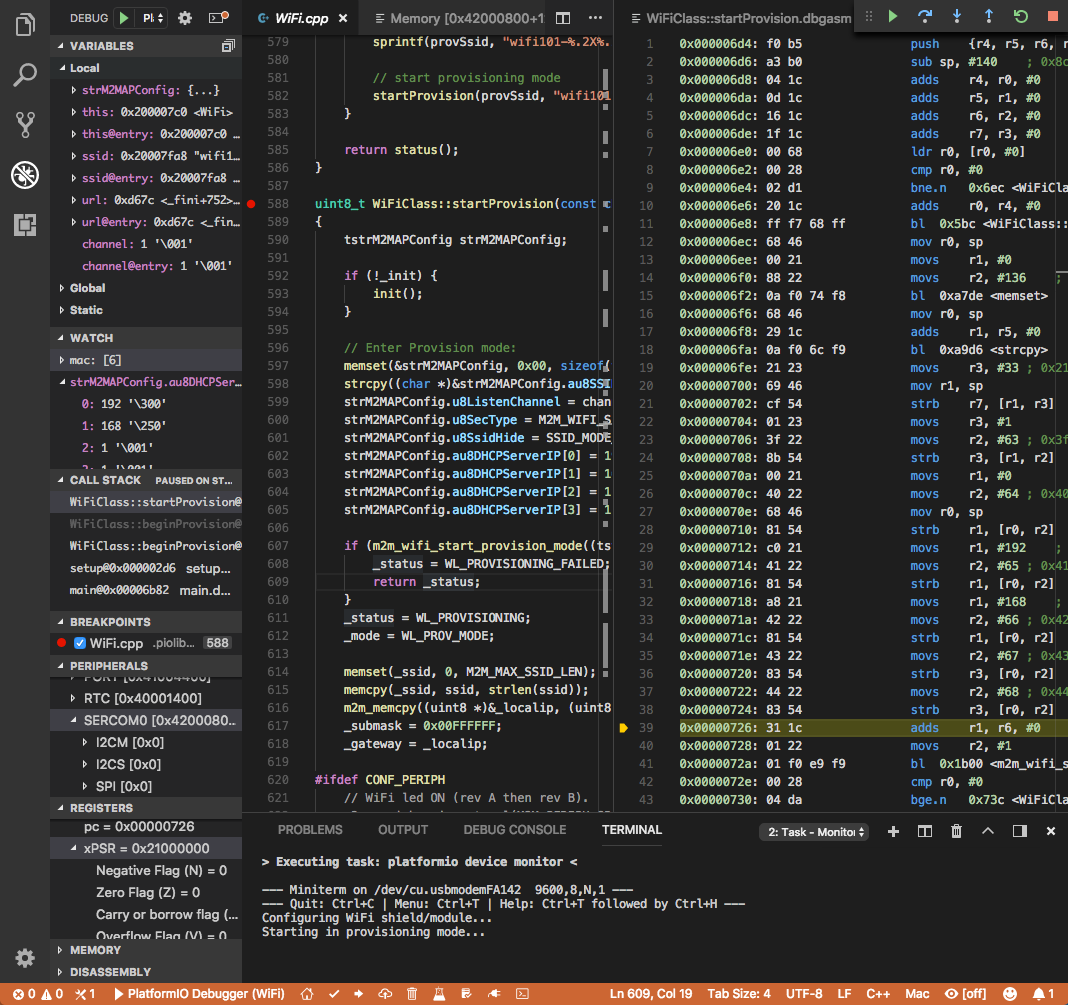 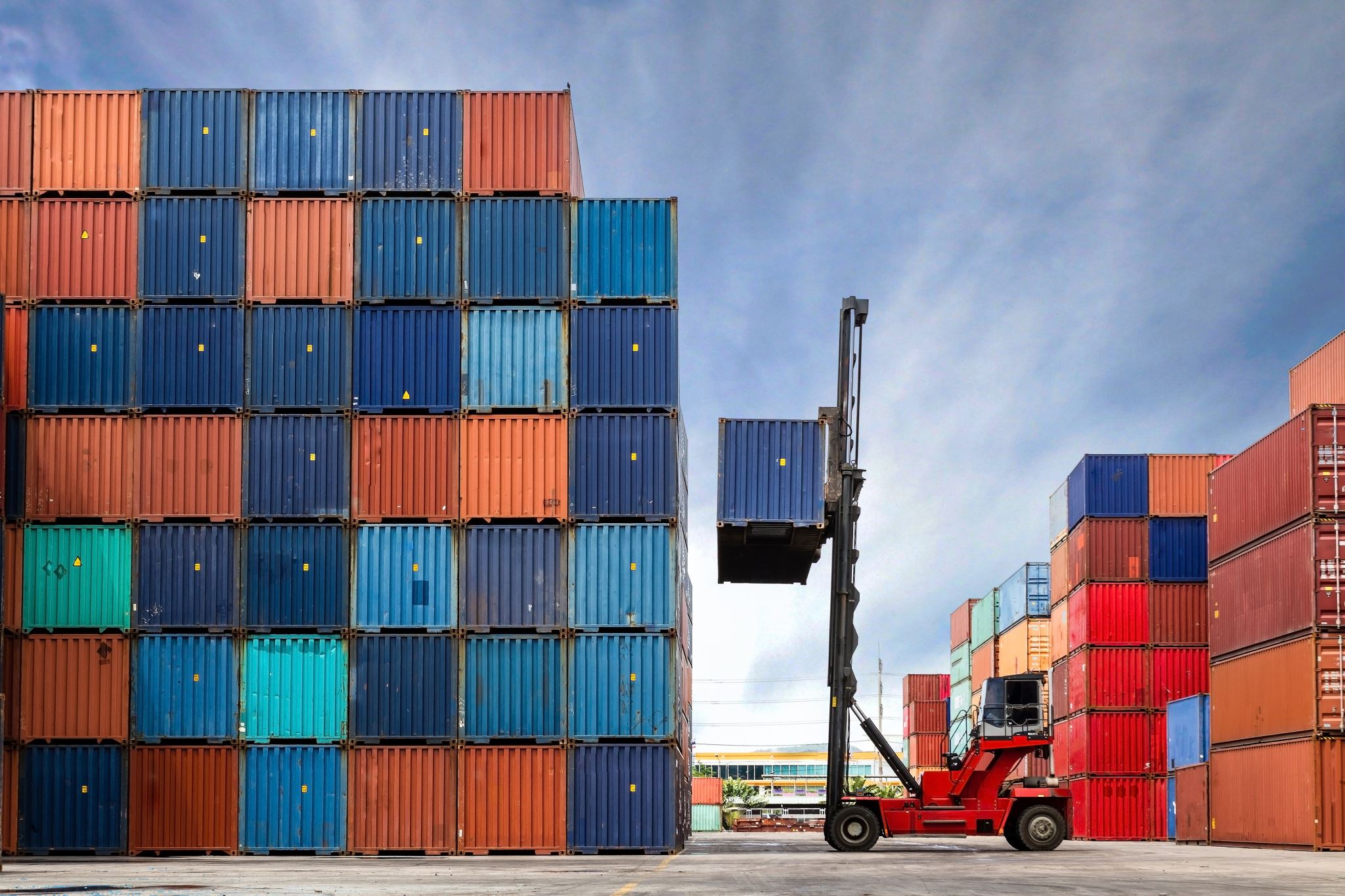 Continuous Integration
Embedded CI examples
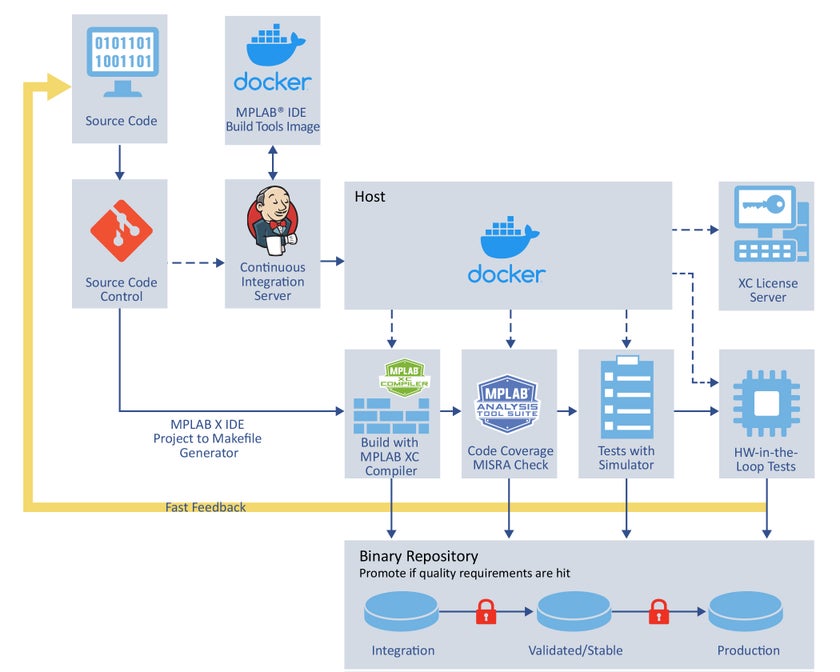 MPLAB CI/CD Wizard
IAR containers
Sample from this talk
Demo GitHub Actions
Build containers and code scanning
Use multistage build containers
Wire container into the CI system of your choice
Lower layers should change with less frequency
FROM image AS base
Base layer, OS and system dependencies
Artifacts for building your firmware, infrequent changes
FROM base AS build
Final layer to build your output as your source change the most
Challenge: Getting your chosen tools into the container
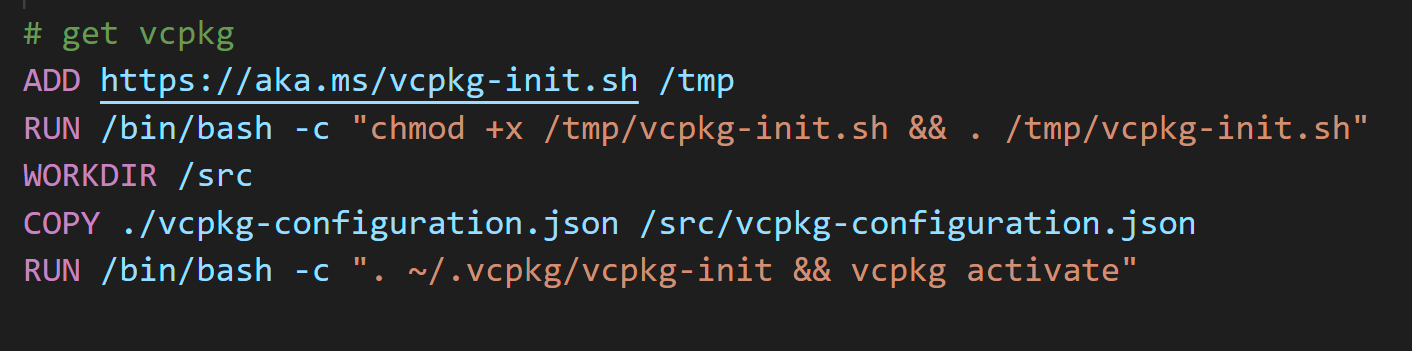 .github/workflows/ci.yml
Run docker build target
Copy build output
Publish output as artifacts
Use in simulator/hardware tests
Setting up GitHub Actions
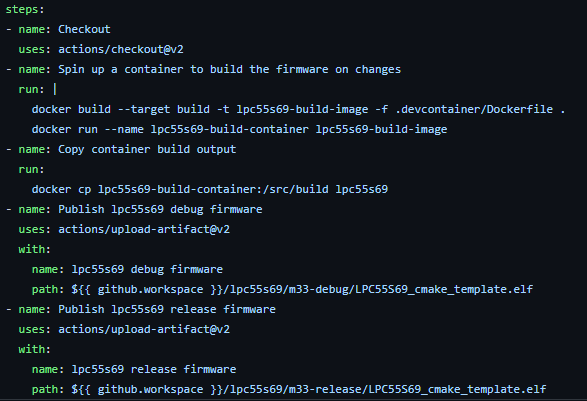 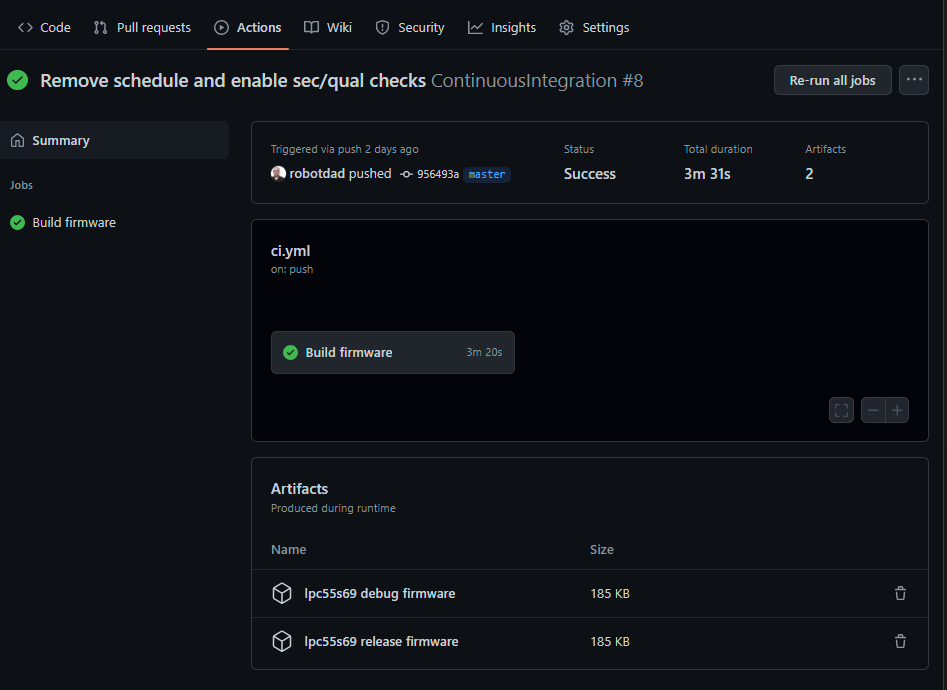 GitHub code scanning
Enable under Security tab
Creates codeql-analysis.yml
Select queries for desired scan
Autobuild will not work
Add your build steps
Alerts under Code Scanning
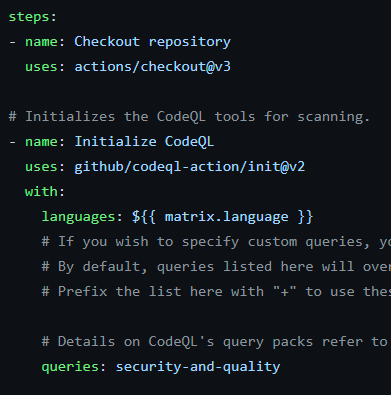 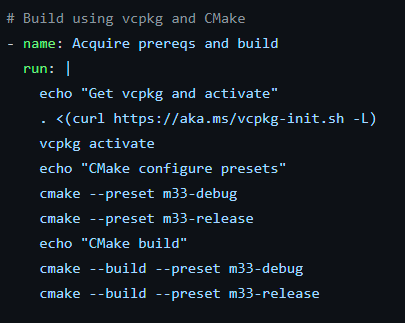 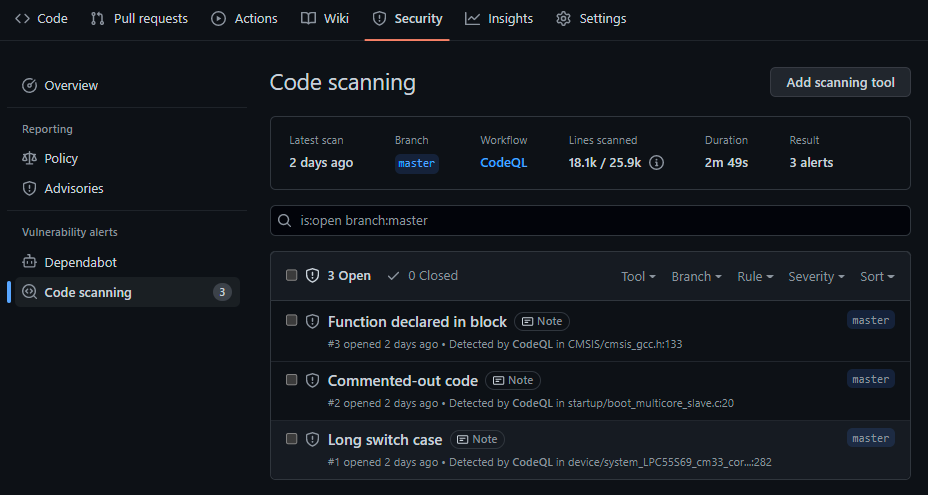 Renode
Simulation environment
CPU
Peripherals
Sensors
Network
Runs same binary as device 
Designed to be part of a CI system
Zephyr validation dashboard
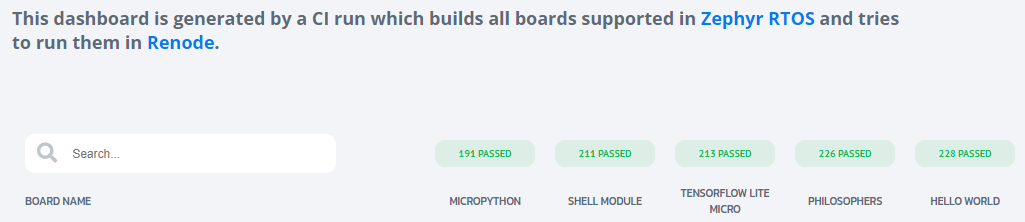 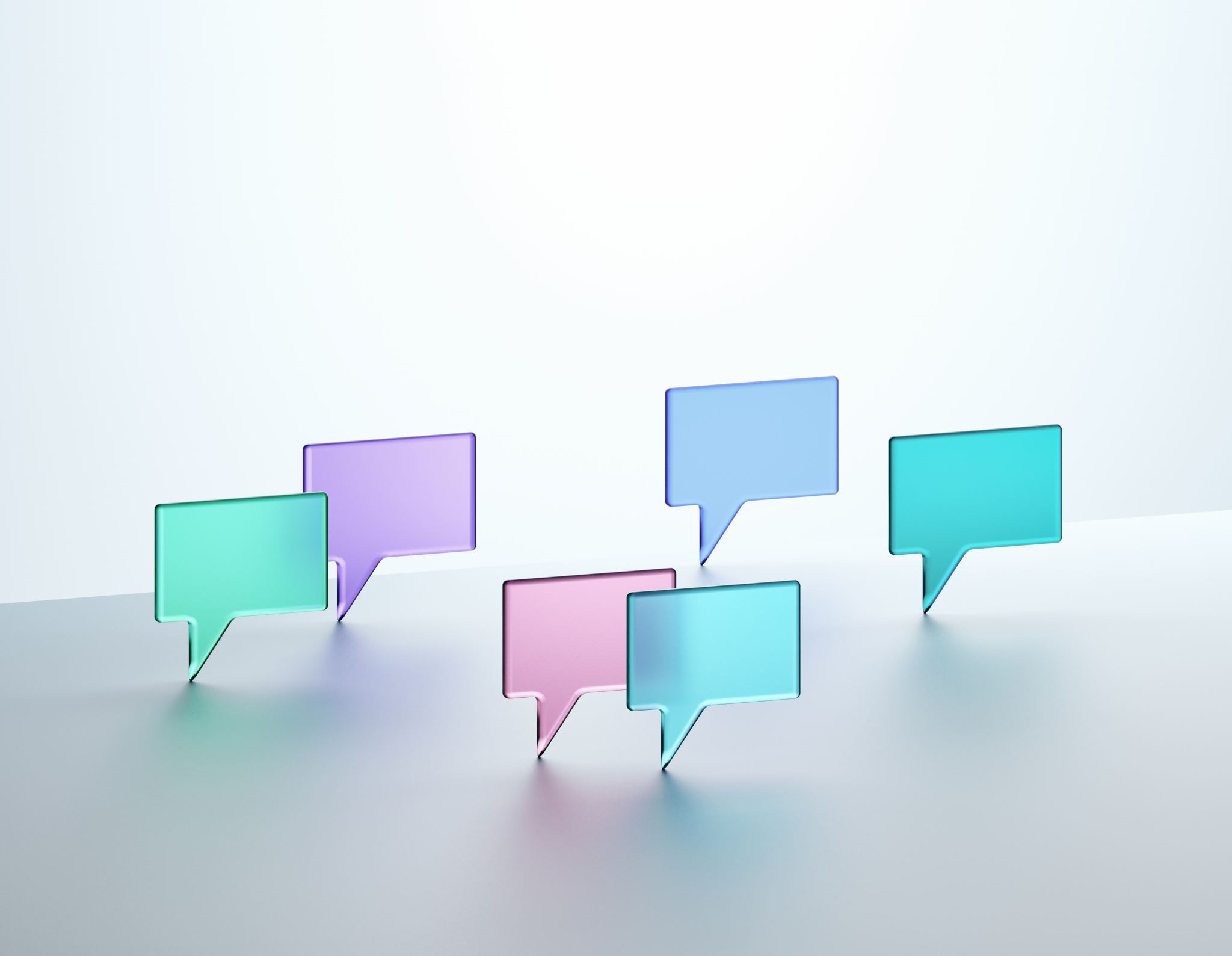 Discussion and Q&A
Links to more info from talk:
https://aka.ms/EmbToolsLinks

Sample shown: https://github.com/robotdad/freertos_generic 

Marc Goodner
mgoodner@microsoft.com
Enjoy the rest of the conference!
Join #visual_studio channel on CppCon Discord https://aka.ms/cppcon/discord
Meet the Microsoft C++ team
Ask any questions
Discuss the latest announcements
Take our surveyhttps://aka.ms/cppcon
Our sessions
Monday 12th​
GitHub Features Every C++ Developer Should Know – Michael Price​
The Imperatives Must Go – Victor Ciura​
What’s New in C++ 23 – Sy Brand​
C++ Dependencies Don’t Have to Be Painful – Augustin Popa​
How Microsoft Uses C++ to Deliver Office – Zachary Henkel​
​
Tuesday​ 13th
High-performance Load-time Implementation Selection – Joe Bialek, Pranav Kant​
C++ MythBusters – Victor Ciura​
​
Wednesday 14th​
-memory-safe C++ - Jim Radigan​
​
Thursday​ 15th
What’s New for You in Visual Studio Code – Marian Luparu, Sinem Akinci​
Overcoming Embedded Development Tooling Challenges – Marc Goodner​
Reproducible Developer Environments – Michael Price​
​
Friday​ 16th
What’s New in Visual Studio 2022 – Marian Luparu, Sy Brand​
C++ Complexity (Keynote) – Herb Sutter​